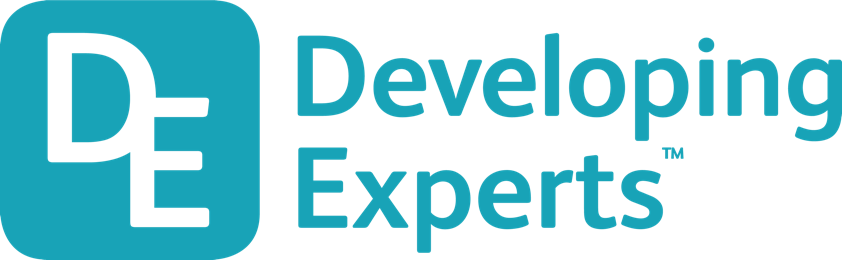 0001.01
Mission Assignment
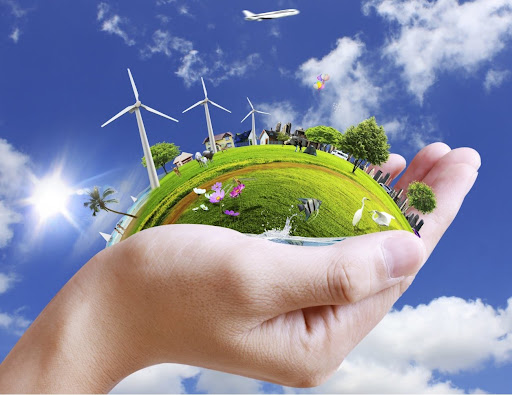 KS4-07-12: 
Ecology – Explore decay - practical